ОСНОВИ УКРАЇНСЬКОГО ТЕРМІНОЗНАВСТВА
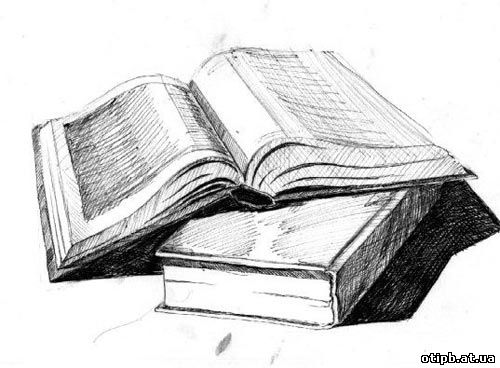 Література
. Д’яков А.С., Кияк Т.Р., Куделько З.Б. Основи термінотворення: семантичні та соціолінґвістичні аспекти. – К.: Вид. дім “КМ Academia”, 2000. – 218 с.
2. Карпова В.Л. Термін і художнє слово. – К.: Наук. думка, 1967. – 130 с.
3. Кияк Т.Р. До питання про “своє” та “чуже” в українській термінології // Мовознавство. – К., 1994. –  № 1. – С. 22–25. 
4. Комова М.В.Українська термінографія (1948–2002): Бібліографічний покажчик. – Львів: Ліга-Прес, 2003. – 112 с.
5. Кочан І.М. Синонімія у термінології // Мовознавство. – К., 1992. – № 3. – С. 32–34.
6. Кочан І.М. Теоретичні засади вироблення термінологічних стандартів в українській мові // Мова і культура нації. – Львів, 1991. – С. 40–49.
7. Кочерга О.Д. Деякі міркування про шляхи і манівці розвитку української наукової термінології // Сучасність. – К., 1994. – № 7–8. – С. 173–182.
8. Мацюк Г.П. Зміни значень загальновживаних слів у терміносистемах // Українське мовознавство. – К.: Вища шк., 1988. – Вип. 15. – С. 10–14.
9. Наконечна Г.В. Українська науково-технічна термінологія. Історія і сьогодення. – Львів: Кальварія, 1999. – 110 с.
10. Національні та інтернаціональні компоненти в сучасних терміносистемах / Відп. ред. Л.О. Симоненко. – К.: Наук. думка, 1993. – 230 с.
11. Панько Т.І., Кочан І.М., Мацюк Г.П. Українське термінознавство: Підручник. – Львів: Світ, 1994. – 216 с.
12. Полюга Л.М. Здобутки і втрати української термінології та термінографії за десять років Незалежності // Вісн. Нац. ун-ту “Львівська політехніка”. – Львів, 2002. – № 453: Проблеми української термінології. – С. 21–24.
Термін - слово або словосполучення, що чітко й однозначно визначає наукове або спеціальне поняття
Характерні ознаки терміна
Належність до певної термінологічної системи
Наявність дефініції (визначення)
Однозначність в межах однієї терміносистеми
Точність
Стилістична нейтральність
Відсутність синонімів та омонімів у межах однієї терміносистеми
Відсутність експресивності, образності, суб’єктивно-оцінних відтінків
За структурними моделями терміни поділяють:
Однокомпонентні: валюта, бюджет, податок, підприємництво, товарообіг
Двокомпонентні: норма вартості, кон‘юнктура ринку, виробничі фонди, обіговий капітал, ринкова інфраструктура
Трикомпонентні: вартісна будова капіталу, валютні фонди підприємства
Багатокомпонентні аналітичні терміни: фонд оплати праці підприємства, повна відновна вартість основних фондів
Способи творення термінів
Суфіксальний:
-нн(я) – оподаткування
-ість – рентабельність
ач – підсилювач
ств(о) –казначейство
-аці(я) – індексація
нульовий суфікс - обіг
Префіксальний:
над – надприбуток
пере – перевиробництво
не – непружний
проти – протиструм
анти - антидемпінг
Абревіація:
лавсан, піар, рація, біоніка
Осново- та словоскладання:
держава-монополія,
високоприбутковий, 
супермаркет, прем‘єр-міністр
У множині термінів кожної галузі вирізняють дві складові частини: термінологію і терміносистему. 
		Термінологія — це така підмножина термінів, яка відображає поняття, що утворилися і функціонують у кожній галузі стихійно. На відміну від термінології, терміносистема — це опрацьована фахівцями певної галузі та лінгвістами підмножина термінів, яка адекватно й однозначно відображає систему понять цієї галузі.
Термінологія – сукупність термінів з усіх галузей знань (або однієї галузі). Кожна галузь науки, техніки, виробництва, мистецтва має свою термінологію
Гуманітарна
Суспільно-політична
Термінологічна лексика
Науково-технічна
Природнича
Адміністративно-ділова
Від термінів слід відрізняти номенклатурні назви — своєрідні етикетки предметів, явищ, понять. Якщо в основі терміна лежить загальне поняття, то в основі номенклатурної назви — одиничне.
		До номенклатури входять серійні марки машин, приладів, верстатів, найменування підприємств, установ, організацій, географічні назви та назви рослин, звірів і под.